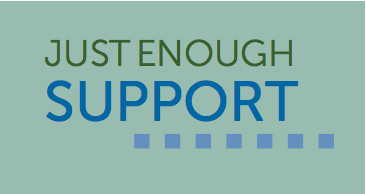 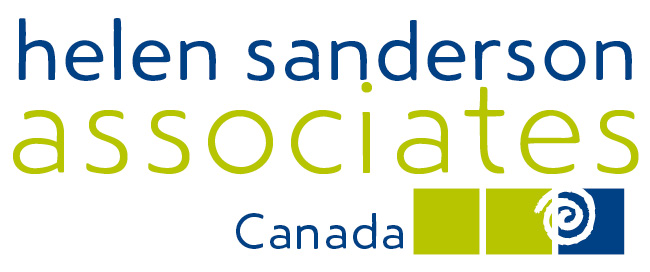 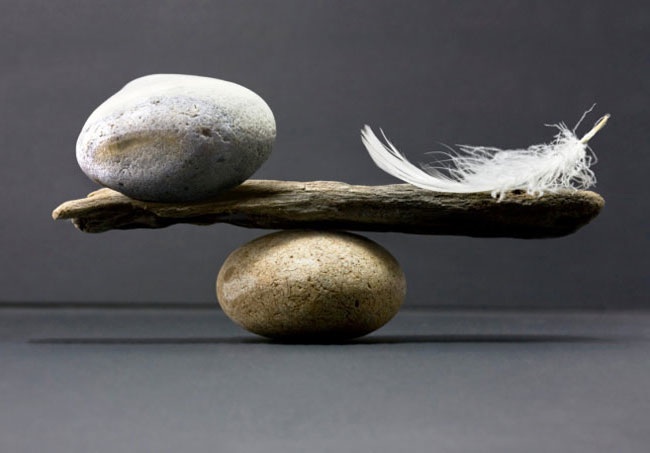 Just Enough Support
[Speaker Notes: Ruth's organisation. - PCP work - unpicked people over supported. Less money
ll together now - doesn't tell you how.

The Bauhaus chair starts with the function the why a chair is about siting on - creative thinking - do need need four legs]
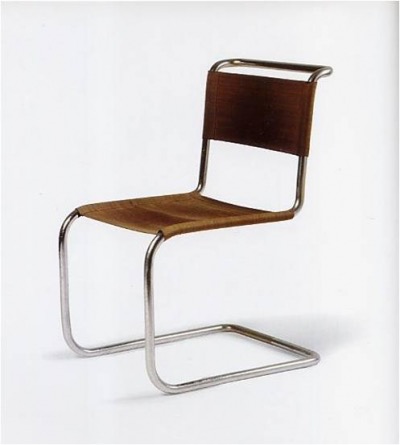 Just Enough Support
[Speaker Notes: Ruth's organisation. - PCP work - unpicked people over supported. Less money
ll together now - doesn't tell you how.

The Bauhaus chair starts with the function the why a chair is about siting on - creative thinking - do need need four legs]
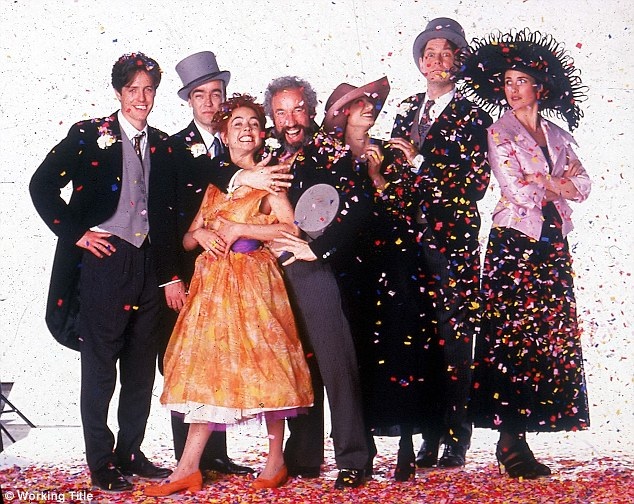 [Speaker Notes: 10 mins
Fill out information in the workbooks not flip chart paper.]
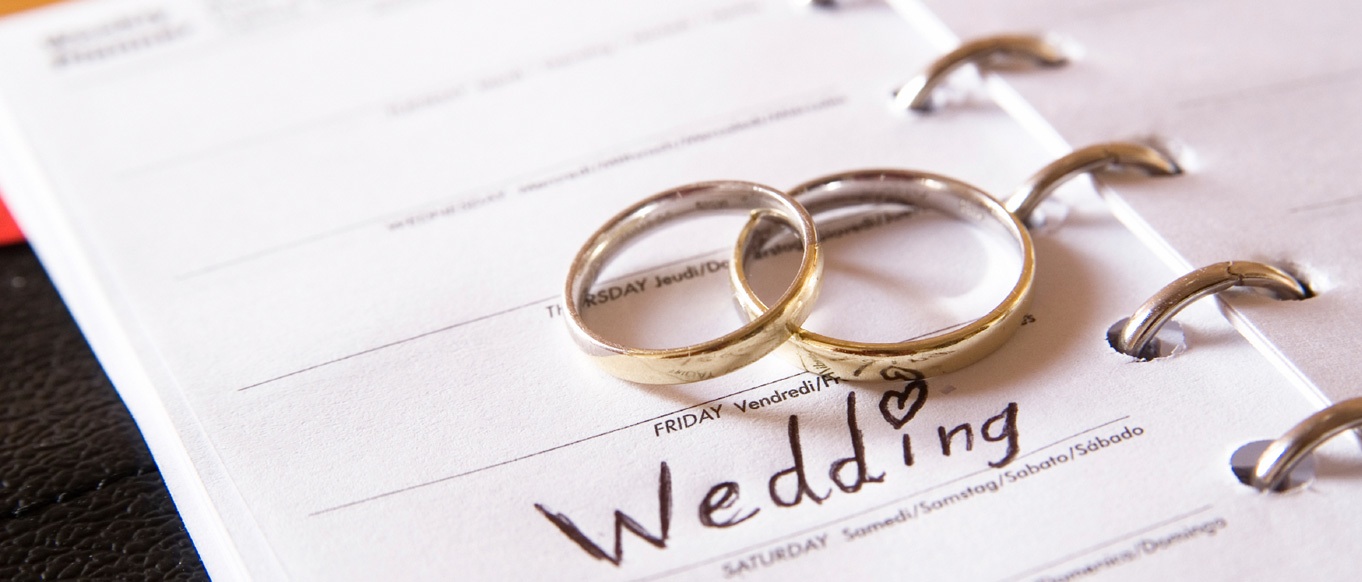 wedding planners
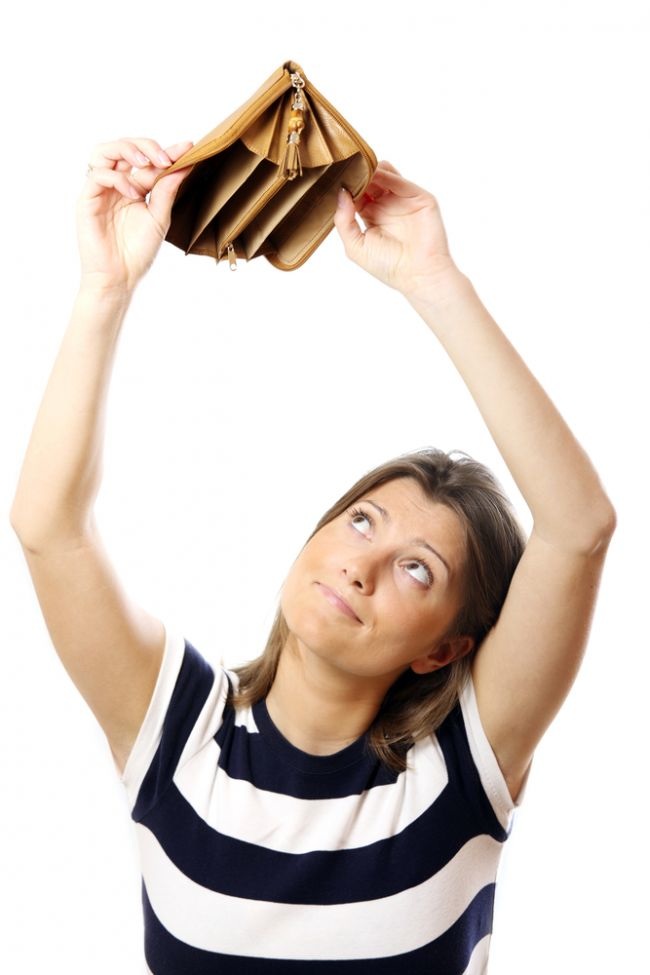 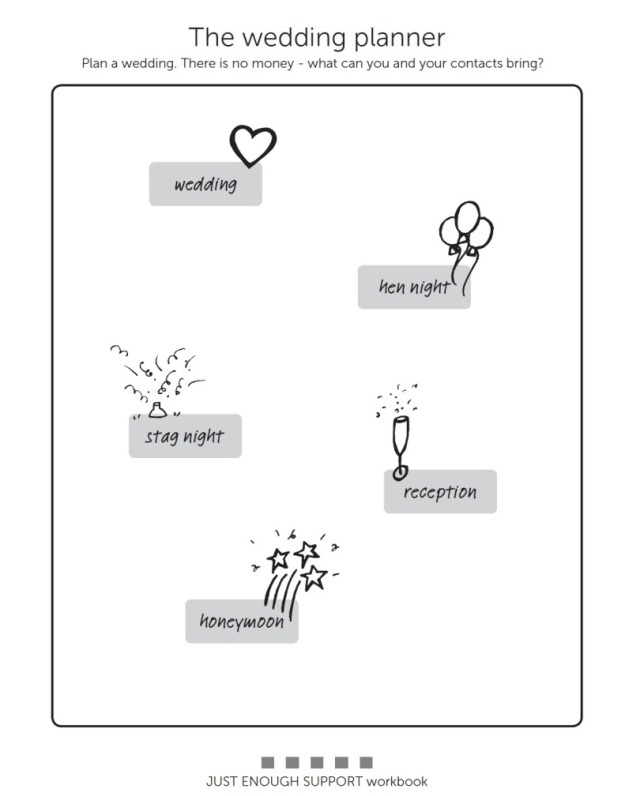 The Wedding Planner
Plan a wedding  There is no mon
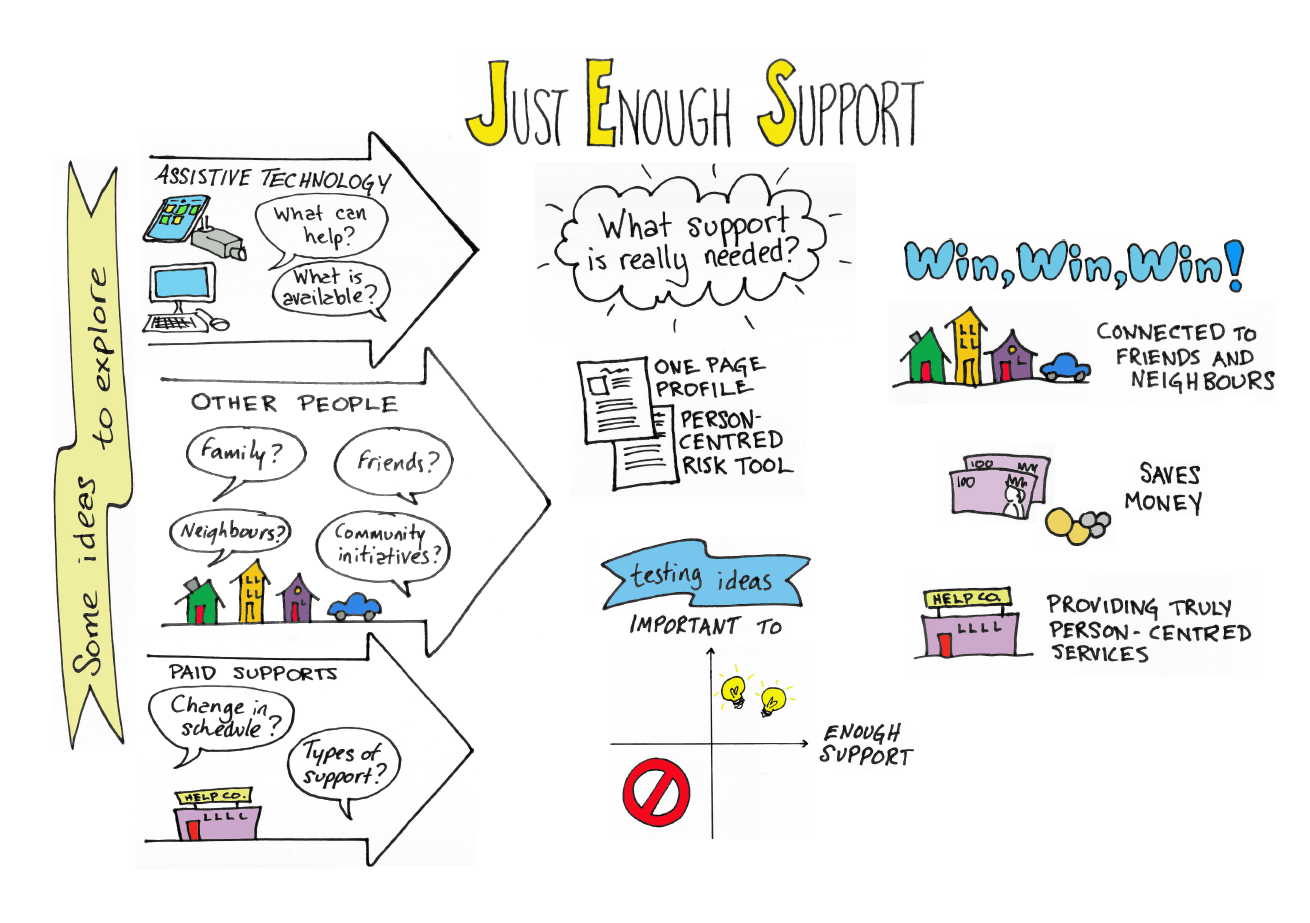 Why?
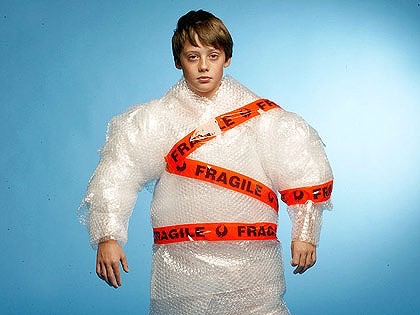 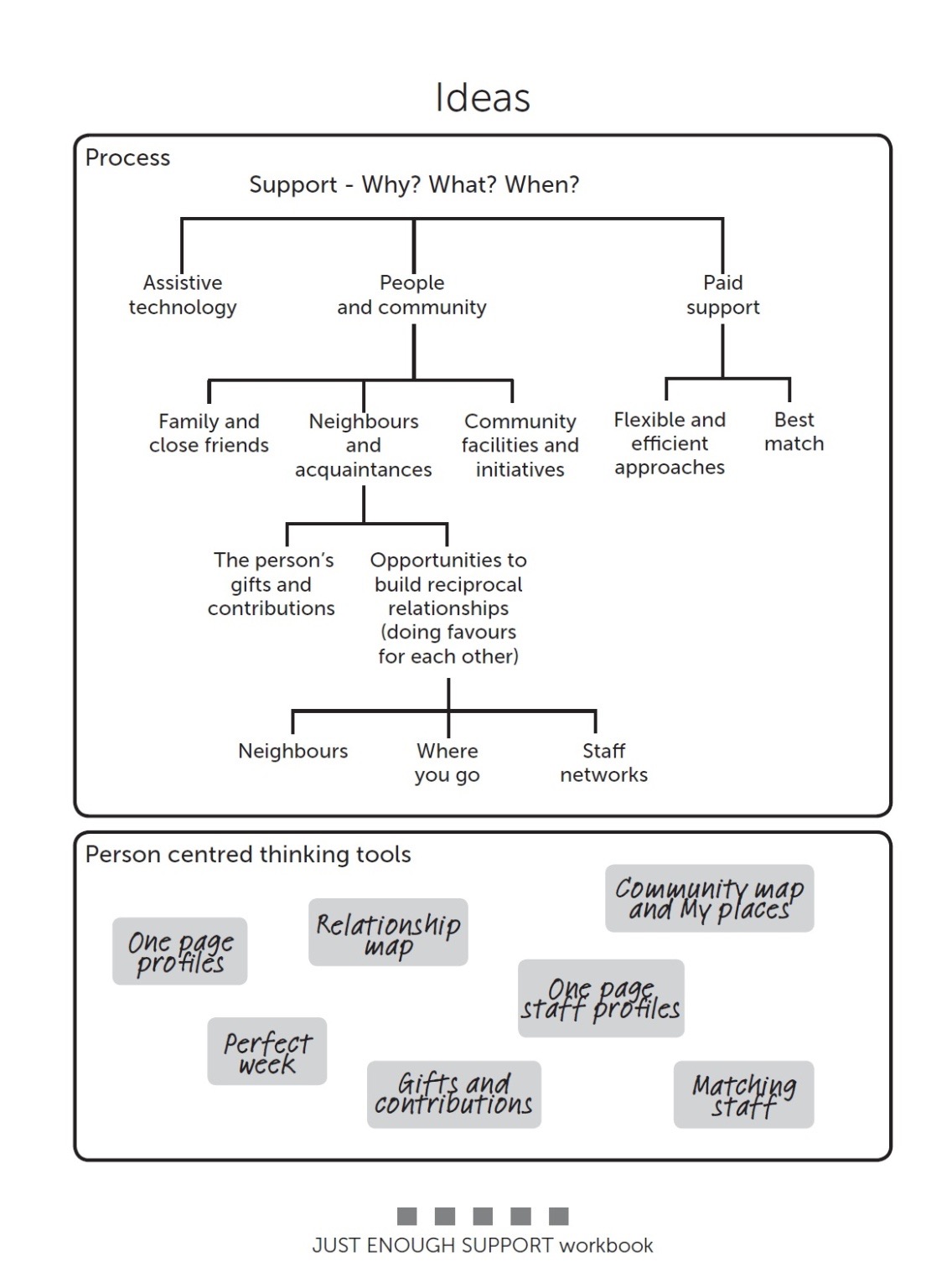 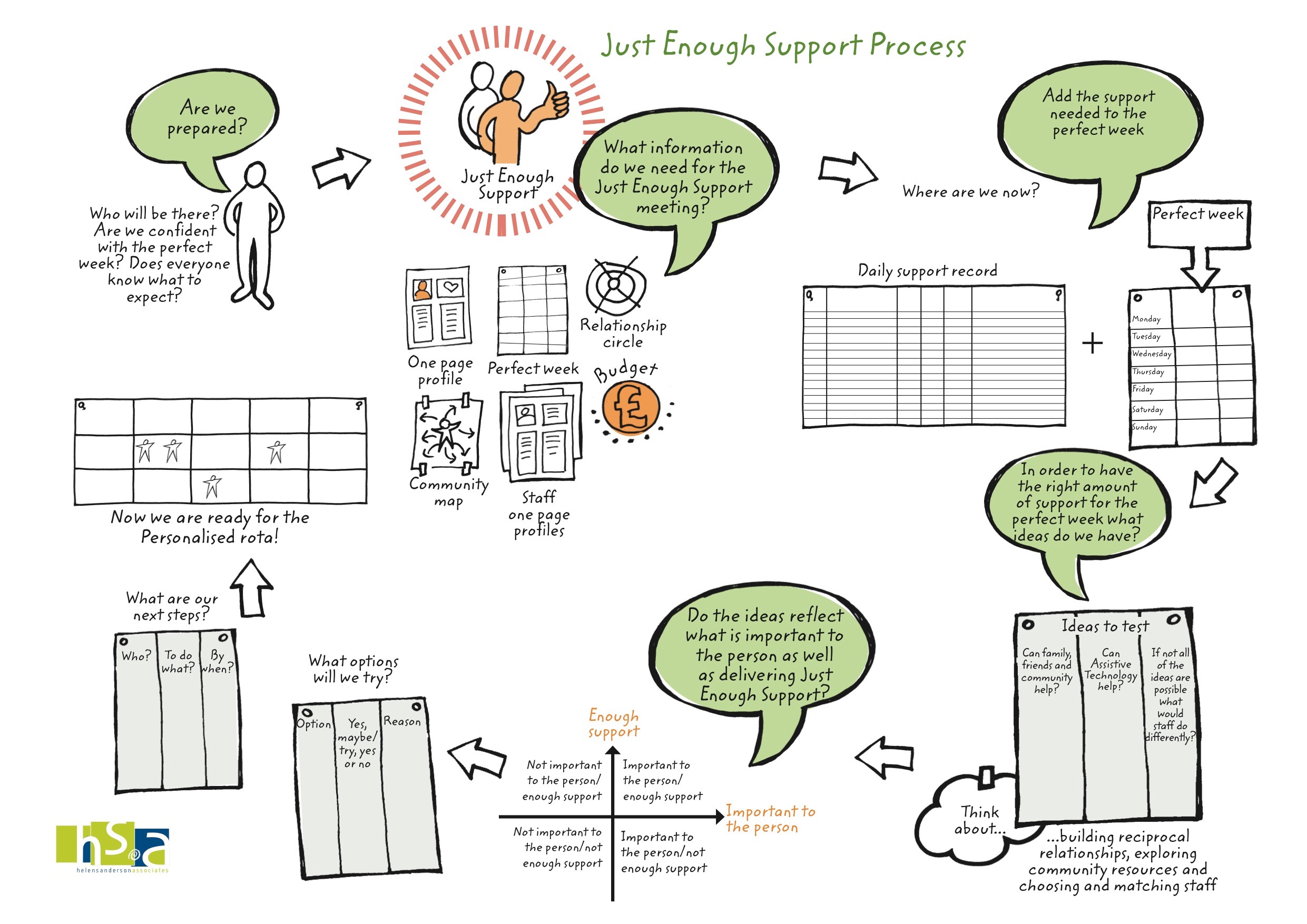 $
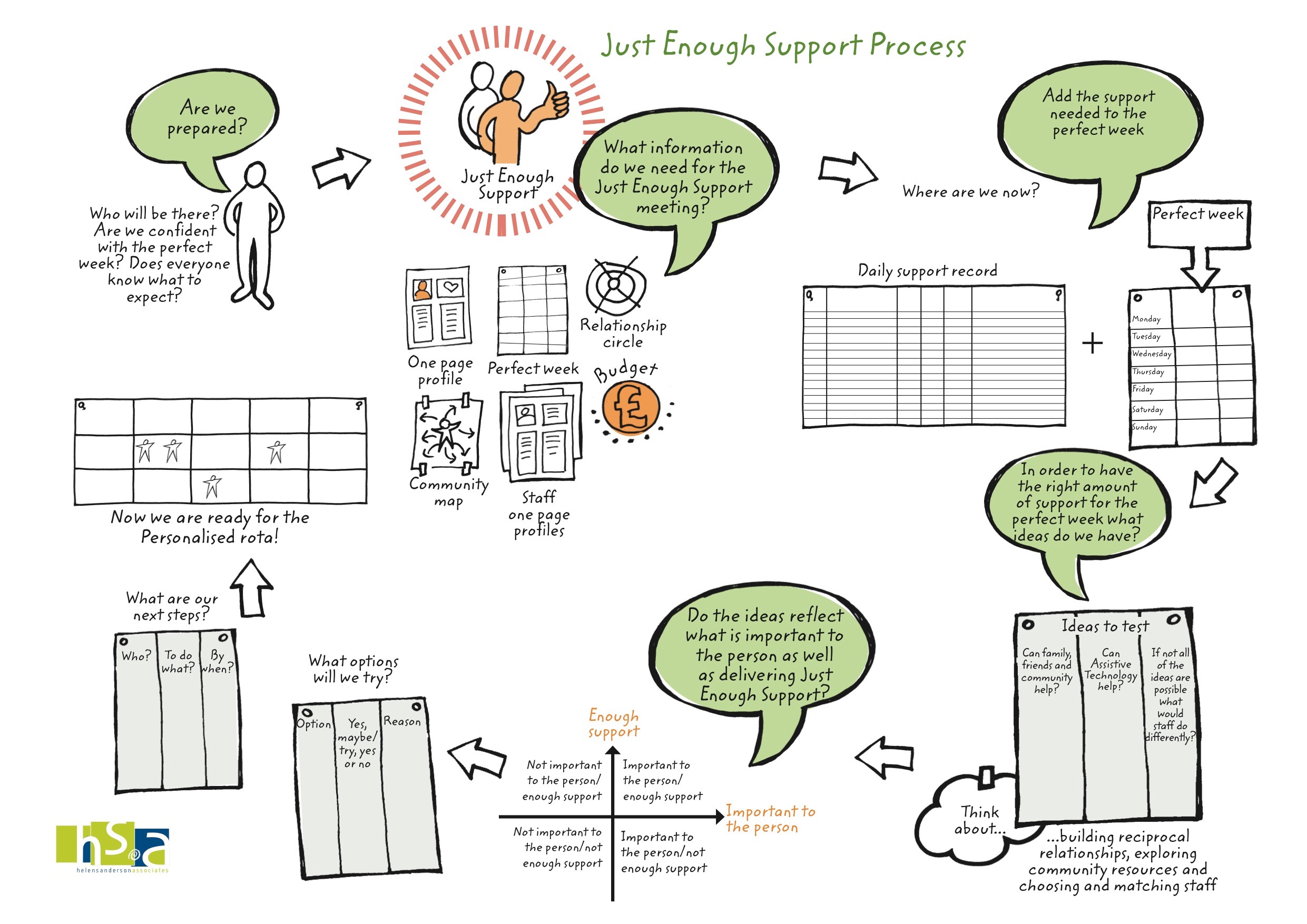 $
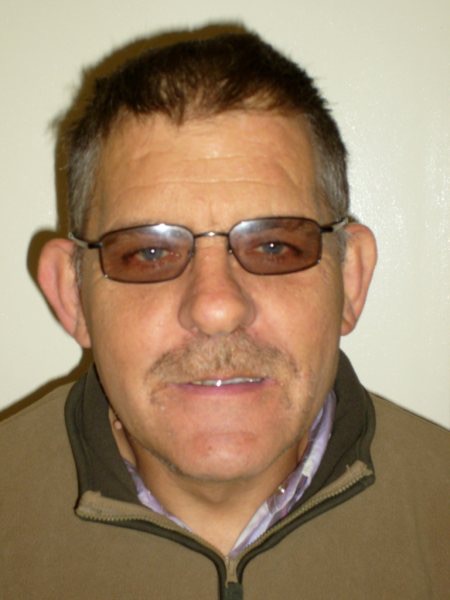 One page Profile for Paul
What people like and admire about me
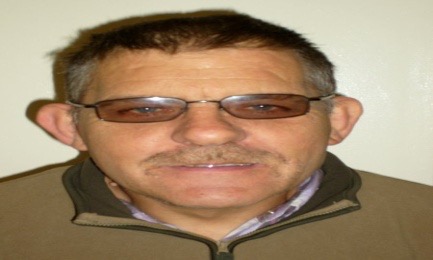 Helpful and caring, always the gent, health and safety conscious, great sense of humour, responsible pet owner, friendly, approachable ,an enquiring mind, polite, enjoys a laugh, lucky gambler, good gardener. Good neighbour.
What’s Important to me
How to best support me
Poppy the dog.
My family and Edna
My pets and looking after them.
Talking overseas to family in New Zealand.
Feeling safe and secure
Likes a gamble and smoking.
Very house proud.
Gardening and selling veg/hanging baskets .
Own home and independence.
Having staff I have chosen.
To be helpful to others
I have an enquiring mind and need things explained to me especially about the news.
I must be involved in all decisions about my life.
Encourage me to make new friends in the community.
Support me around my health issues, I have epilepsy.
I like a bet and to smoke don’t nag about this.
Never talk down to me.
Treat my home with respect.
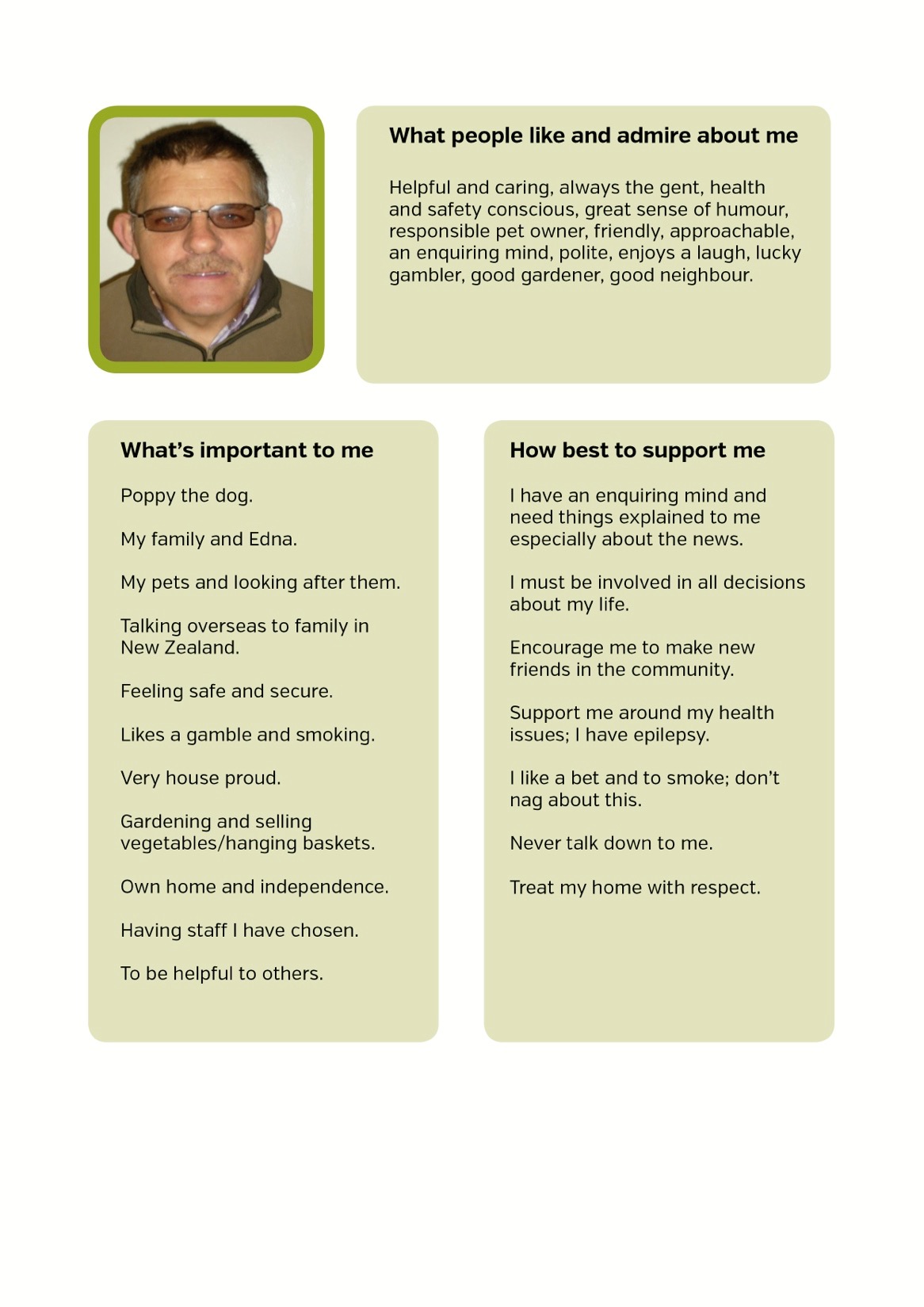